Calabash Gourd Shakers (FR52)
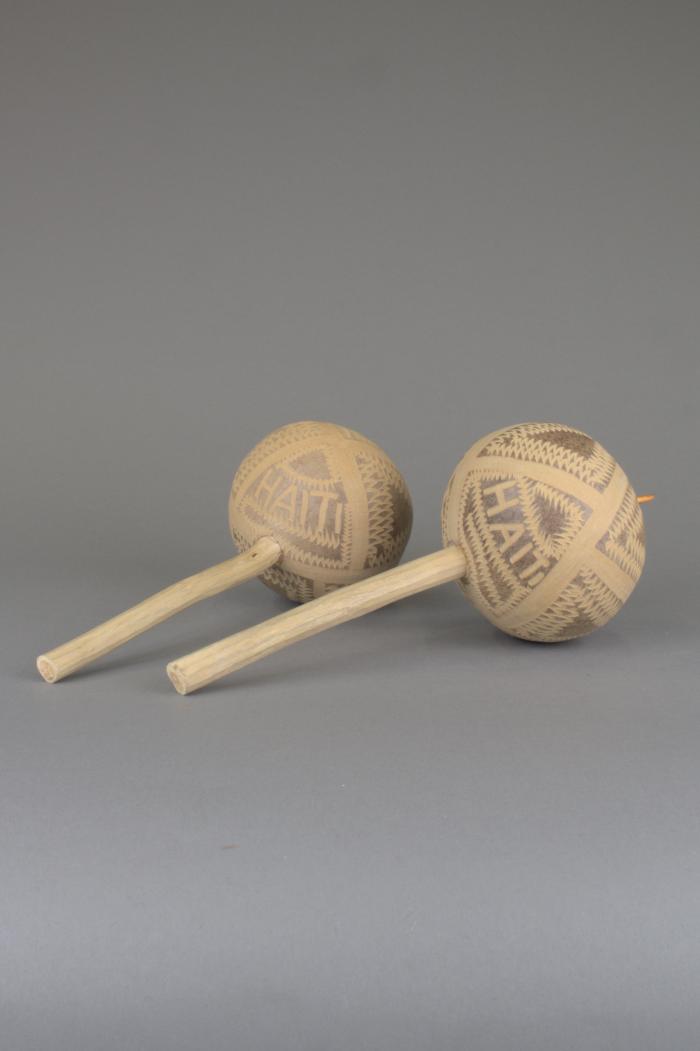 Ludayi (Carved Calabash Gourd Ladles) (FR159)
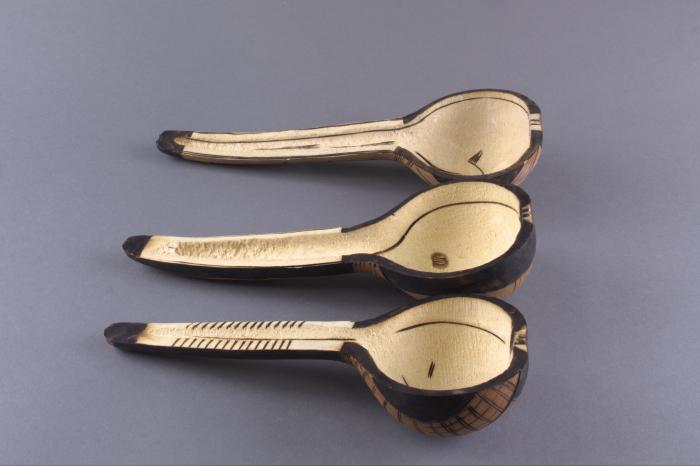